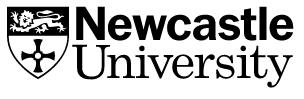 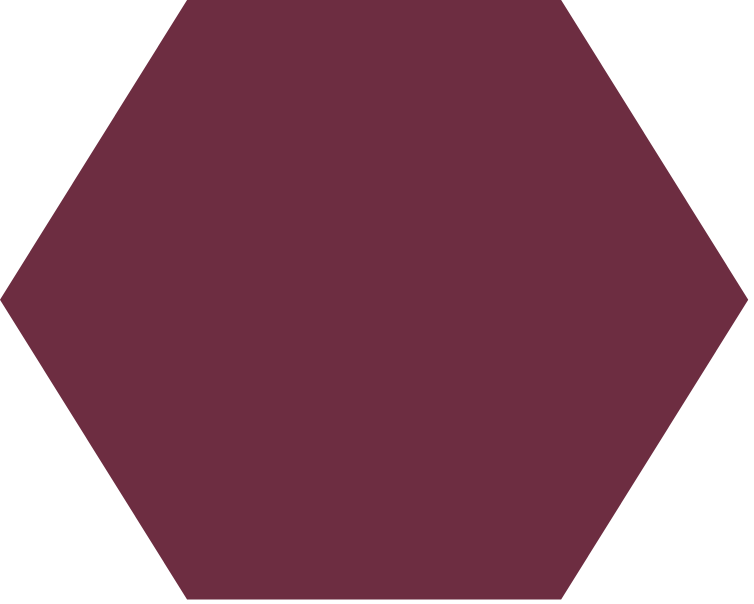 Our Guide to Student Finance
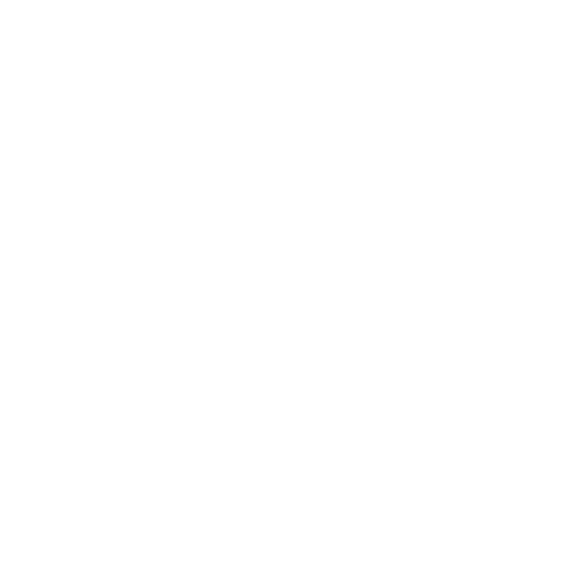 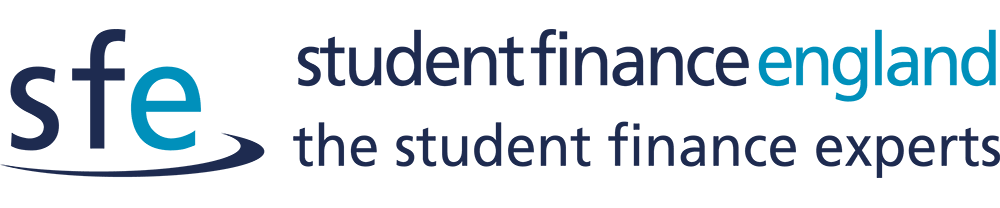 [Speaker Notes: Type your notes]
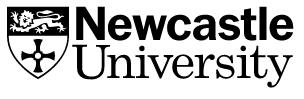 What we'll cover
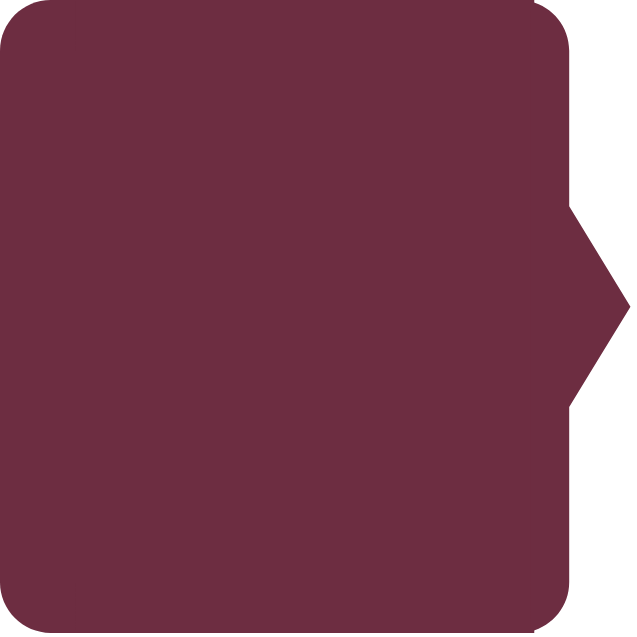 Tuition Fees
Living Costs
Non-Repayable Finance
Applying
Loan Repayment
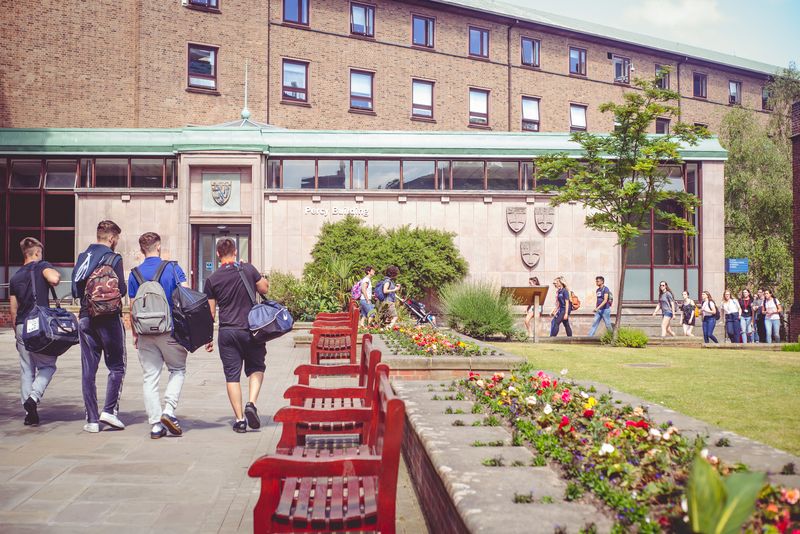 [Speaker Notes: Type your notes]
Tuition Fees
[Speaker Notes: Type your notes]
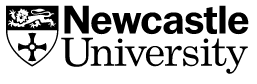 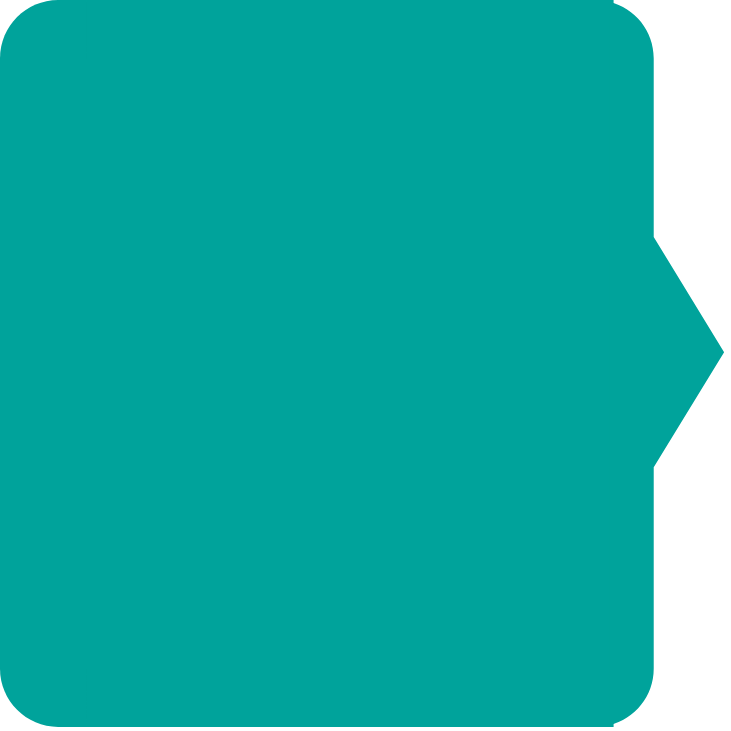 Tuition Fees
Maximum fee permitted to charge UK/EU students is set by the UK government

2023/24 fees stand at £9,250 and are now frozen for a further year - up to and including academic year 2024 to 25
[Speaker Notes: Type your notes]
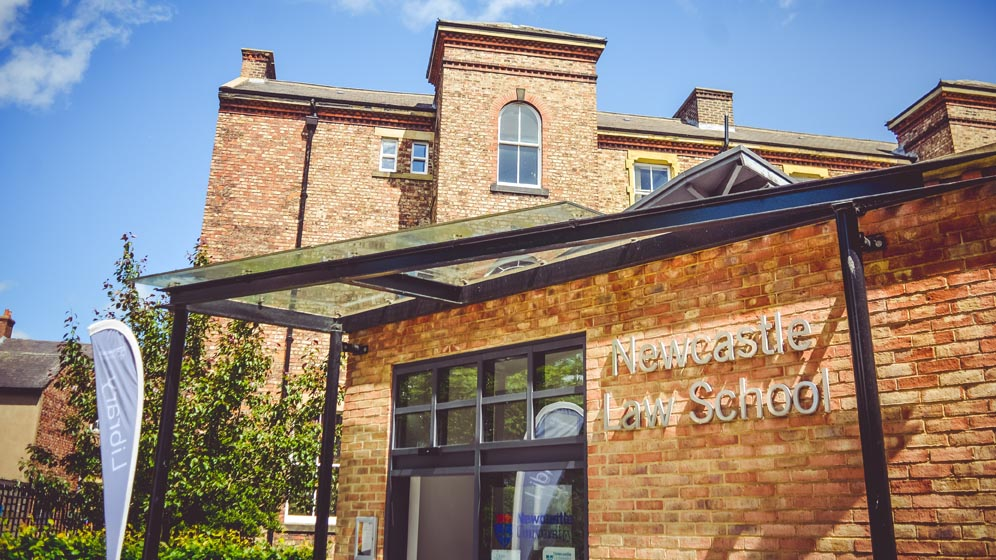 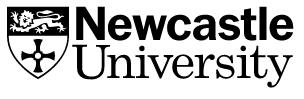 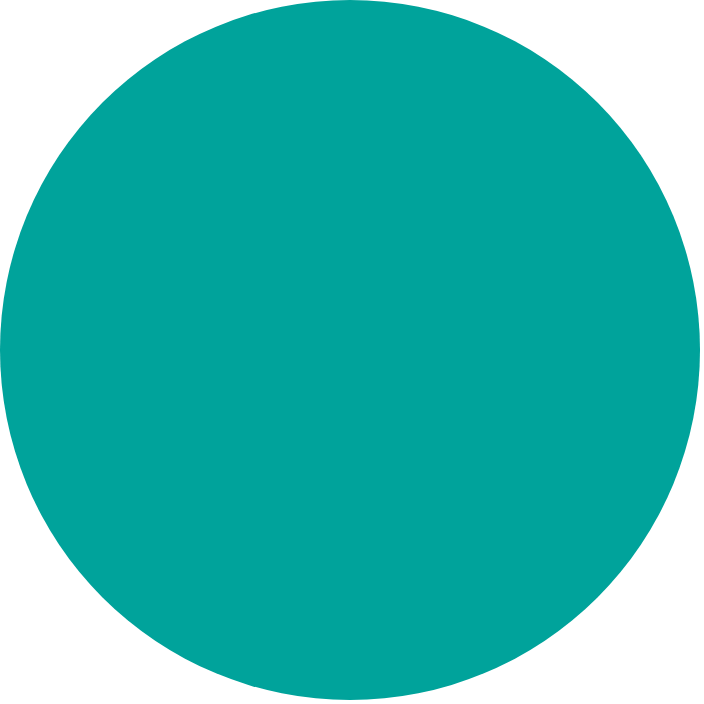 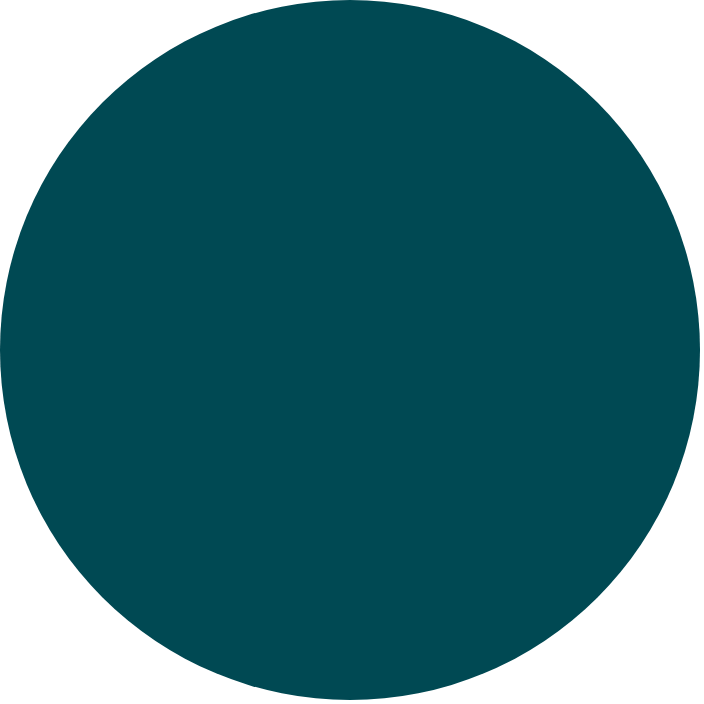 Student support
Where do tuition fees go?
Cutting edge research
World Class facilities
Staff
Infrastructure
[Speaker Notes: Type your notes]
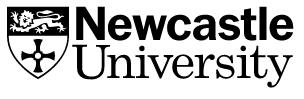 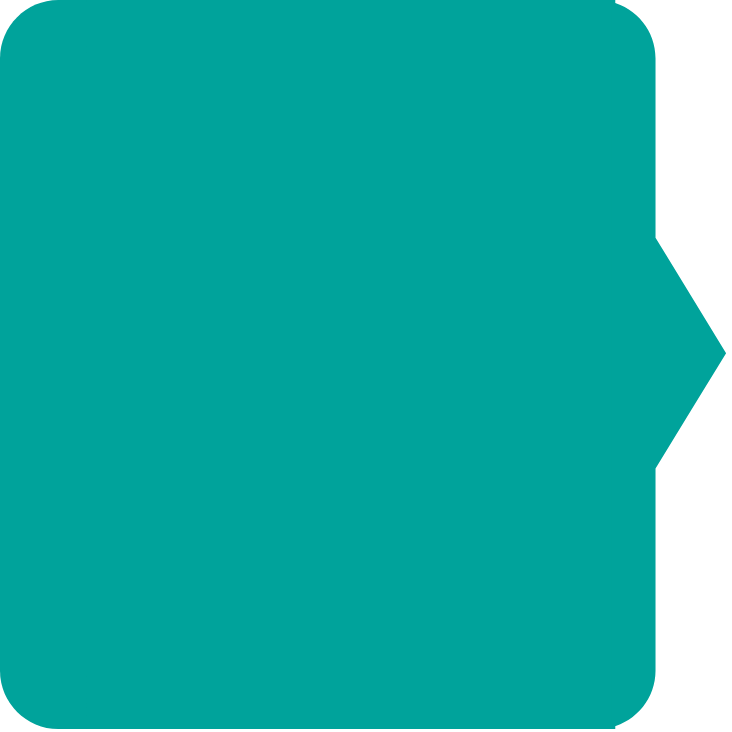 Tuition Fee Loans
Apply through Student Finance England /Wales/Scotland/NI 

Student Finance is a separate organisation to universities

Full-time or part-time students can apply

You can apply to receive the full Tuition Fee Loan (£9,250) or only part of it

Loan goes straight to the University
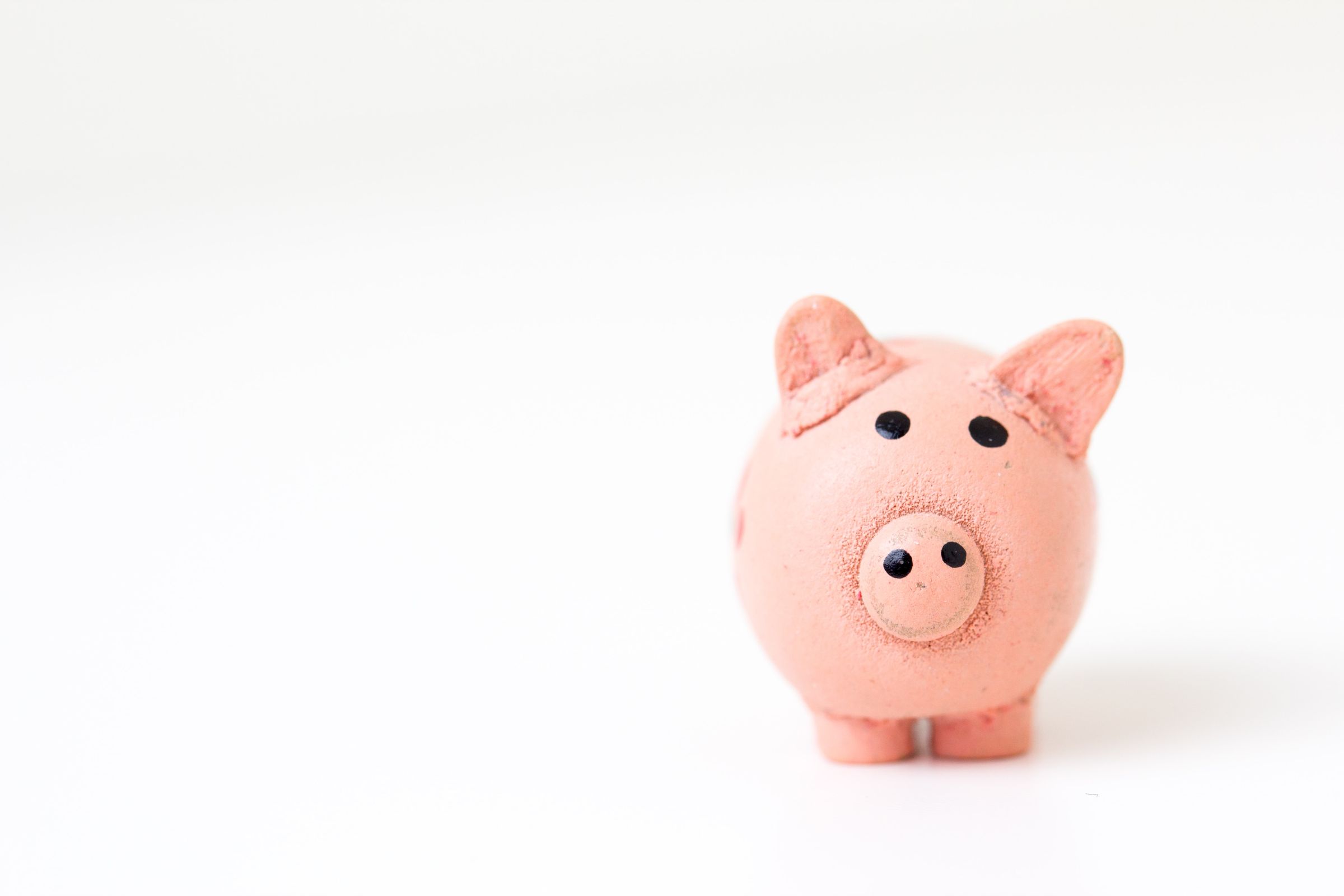 [Speaker Notes: Type your notes]
Maintenance Loan
[Speaker Notes: Type your notes]
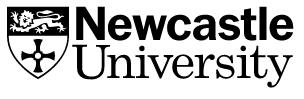 Living Costs
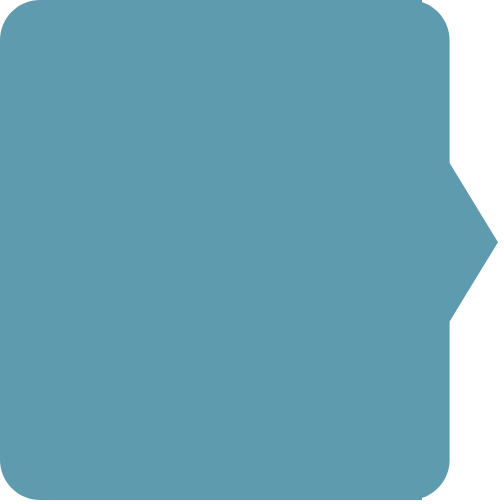 Living costs and spending will differ vastly from person to person

Includes: Rent, Food, socialising, books, travel etc.

Our website has examples of average spend for various categories, let's take a look...
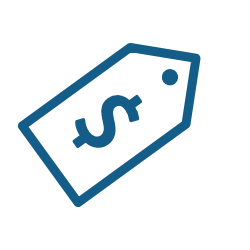 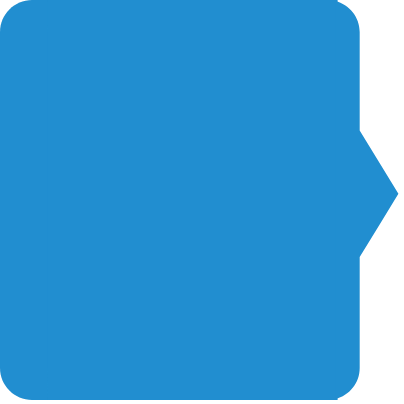 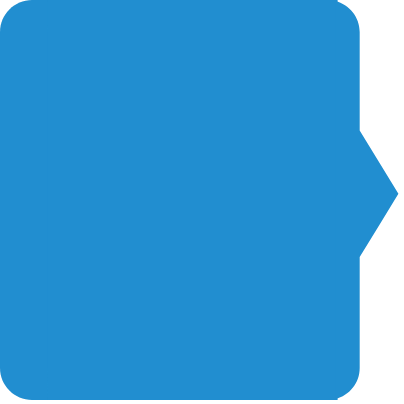 Maintenance Loans
Bursaries and Extra Help
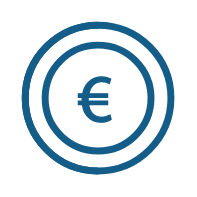 [Speaker Notes: Type your notes]
Maintenance Loan for Living  Costs
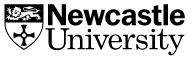 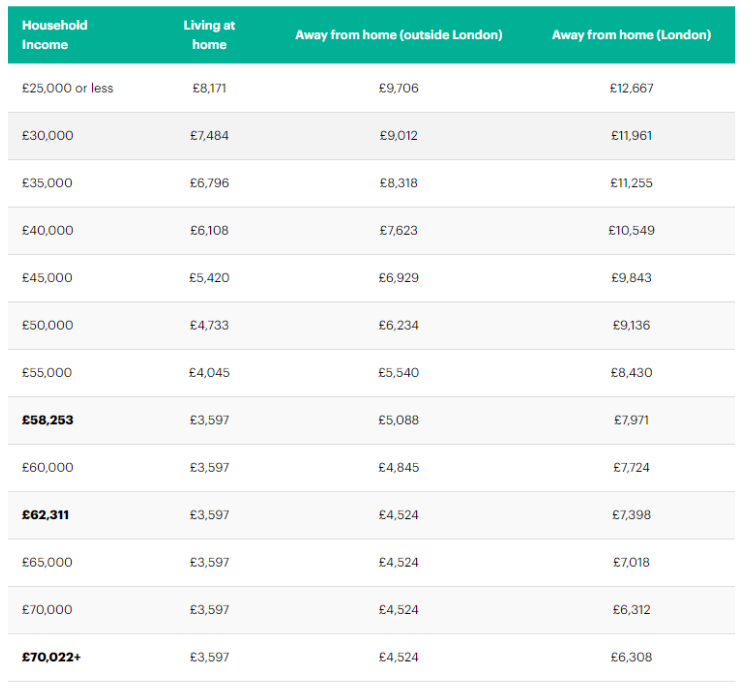 Means tested

Apply through Student Finance England

Loan goes straight into your bank account

EU students and students aged 60 and over cannot apply for a Maintenance Loan

Received in three almost equal instalments
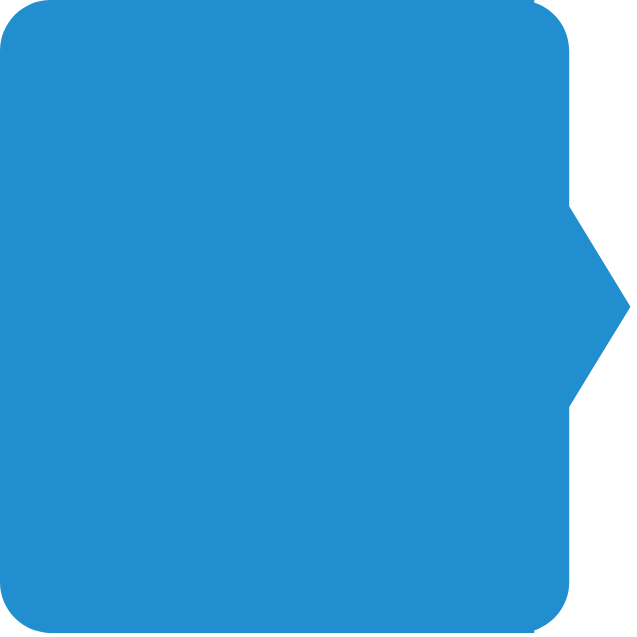 [Speaker Notes: Type your notes]
Student spends (per month)
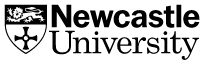 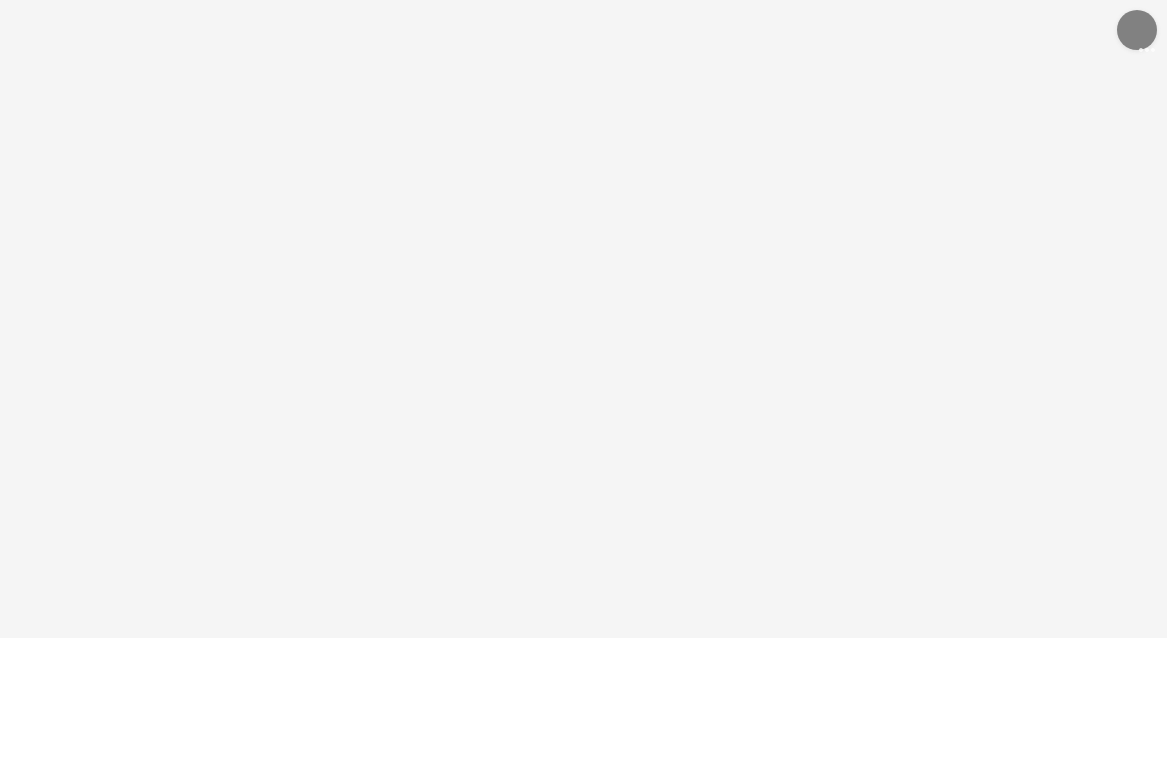 [Speaker Notes: Type your notes]
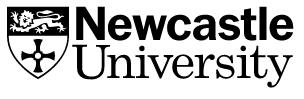 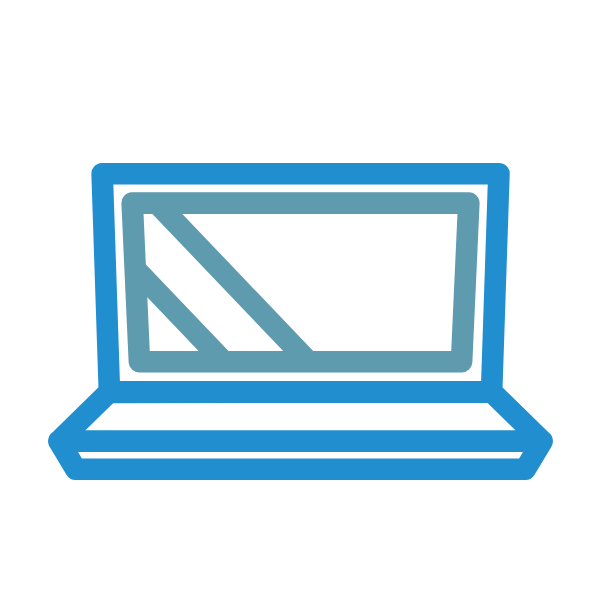 See how much you may be eligible for
https://www.gov.uk/student-finance-calculator
[Speaker Notes: Type your notes]
Additional Support
[Speaker Notes: Type your notes]
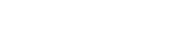 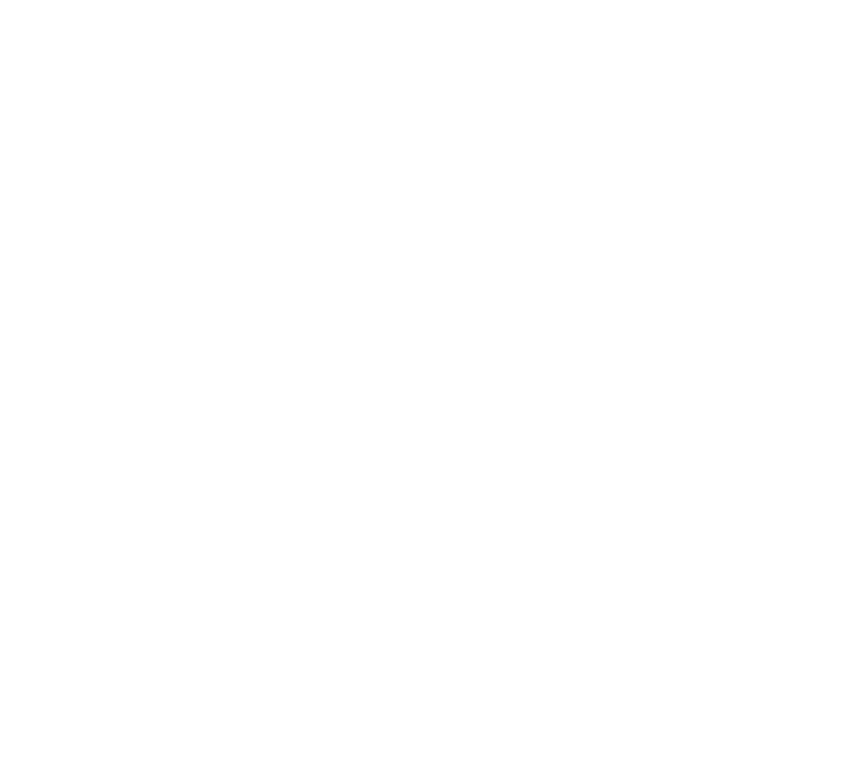 Non-Repayable Grants
Special Support Grants
You must be a full time student. Part-time and EU students cannot apply.
You may be eligible if you qualify for: Income Support, Housing Benefit
You may also be eligible if you are a lone parent or have certain disabilities.
You will be told if you are eligible for this grant when you apply for 
Student Finance
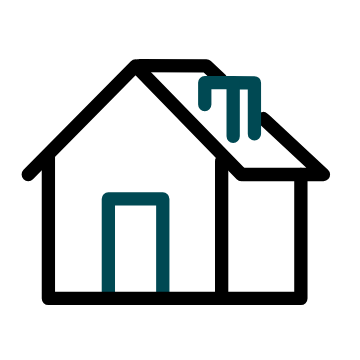 [Speaker Notes: Type your notes]
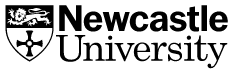 Non-Repayable Grants
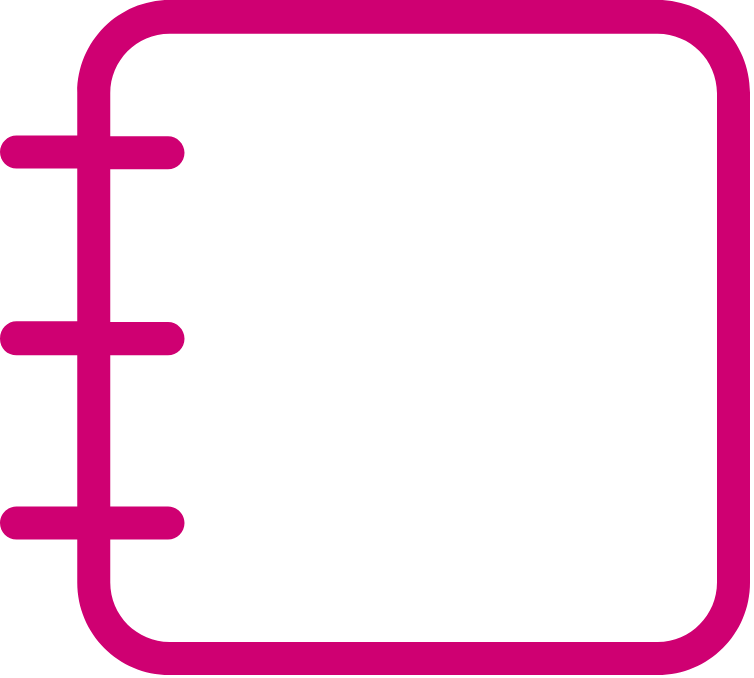 Special Support Grants
Students with dependents may be eligible for:

Childcare Grant

Parents' Learning Allowance 

Adult Dependants Grant
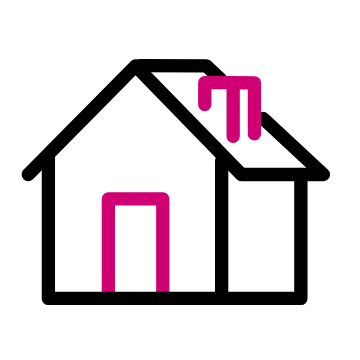 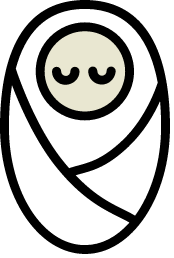 [Speaker Notes: Type your notes]
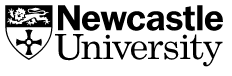 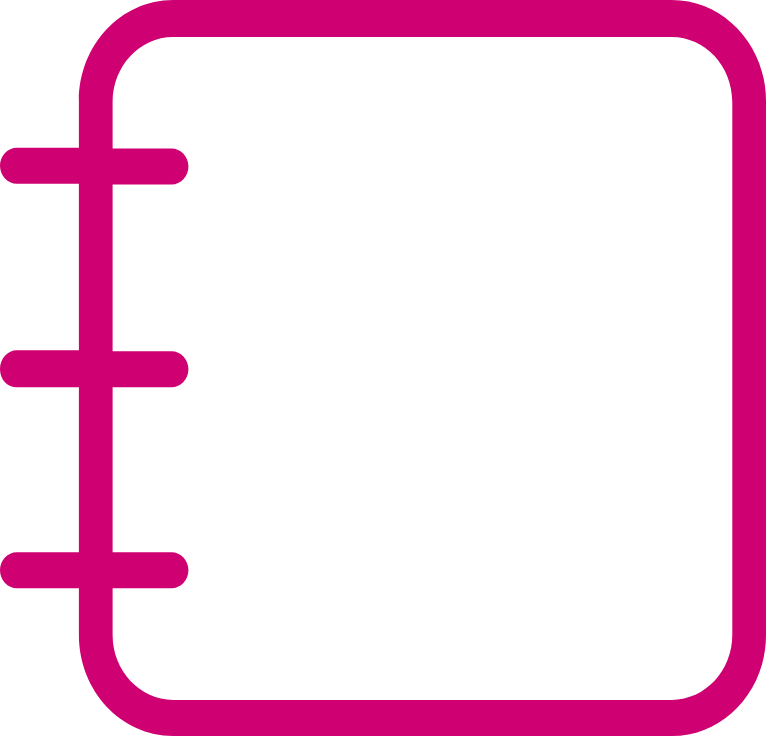 Non-Repayable Grants
Course-specific
Course-Specific Support:
Medicine, Dentistry and Health Care students- help with costs of travel to UK clinical placements

Social Work bursaries available

Financial support for teacher training students

If you are going to Study Abroad, you may be entitled to a grant to help cover travel expenses
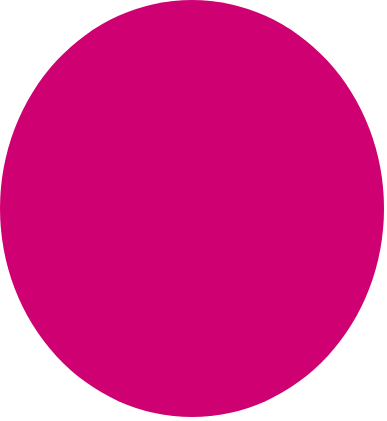 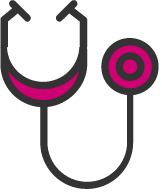 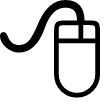 COMPLETE UNIVERSITY GUIDE WEBSITE
[Speaker Notes: Type your notes]
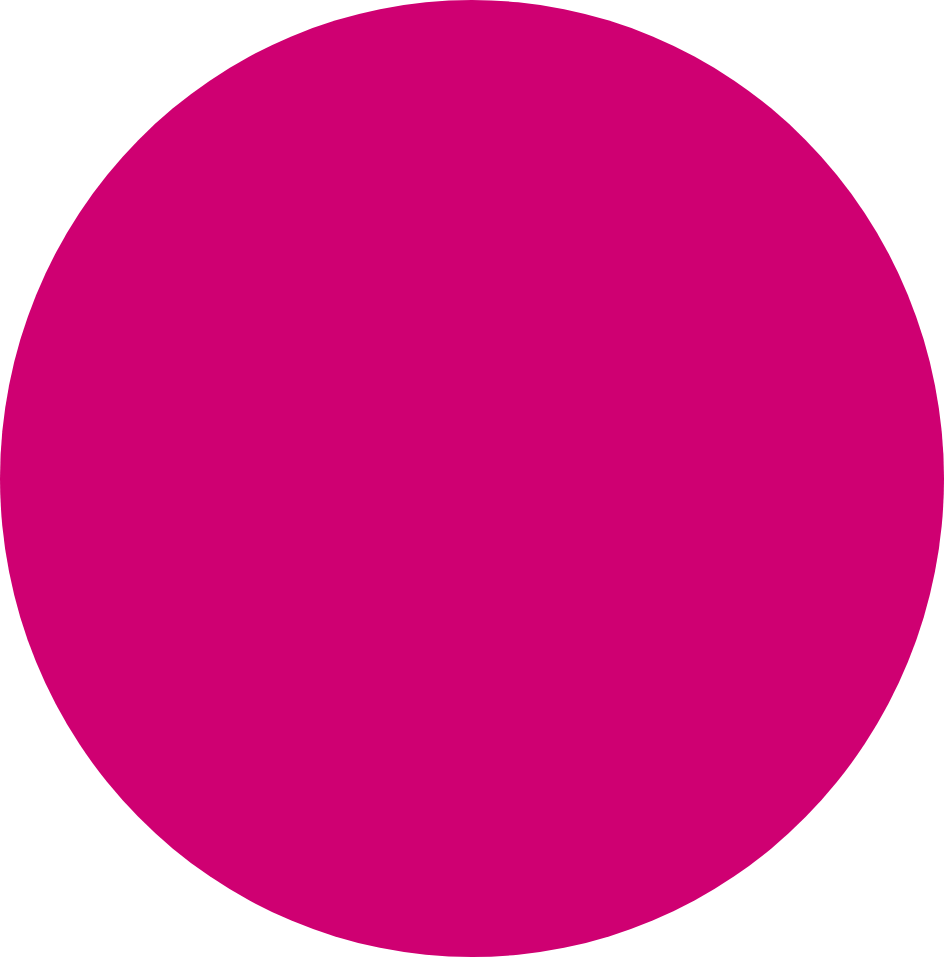 Disabled Student Allowance (DSA)
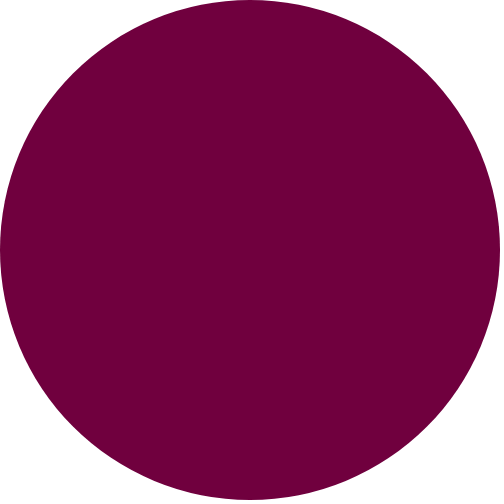 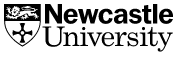 Grant to help with extra costs you might have due to a disability, long-term health condition, mental health condition, or specific learning difficulty e.g. dyslexia, anxiety, autism etc.

DSAs can help to pay for:
 
Specialist equipment you need for studying, like computer software
Non-medical helpers, for example a note taker or reader
Additional travel costs you may pay as a direct result of your disability

Full-time or part-time students eligible
Applying for DSA
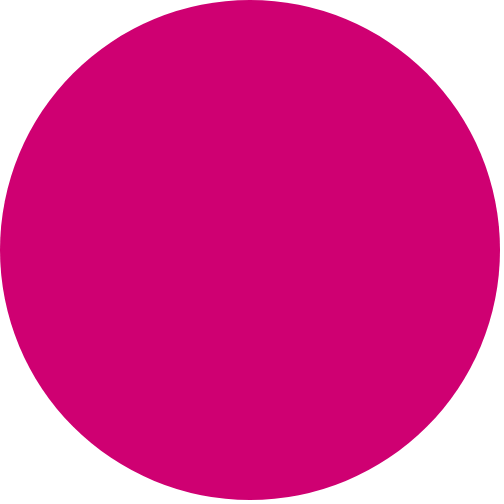 Top Tips
[Speaker Notes: Type your notes]
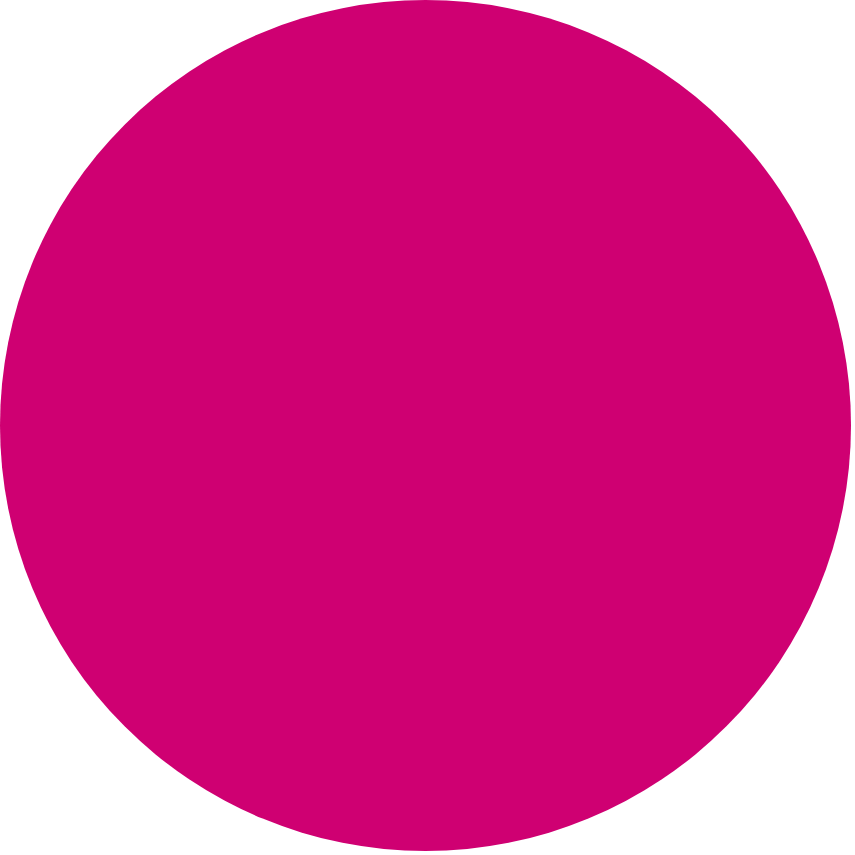 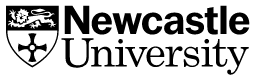 Applying for DSA
Log in to your Student Finance Account and complete DSA 1F Form:
 www.gov.uk/studentfinance


Get your eligibility notification


Book and attend your assessment


Get your Entitlement Notification


Order equipment & arrange support
before your course starts
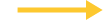 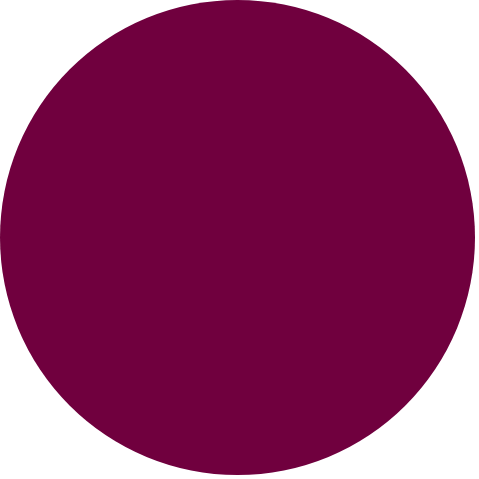 Our Top Tips
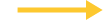 Apply as early as possible to ensure support is in place for when you start your course.

Applications can take around 14 weeks.
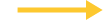 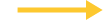 [Speaker Notes: Type your notes]
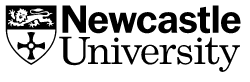 Student bank accounts and student discounts
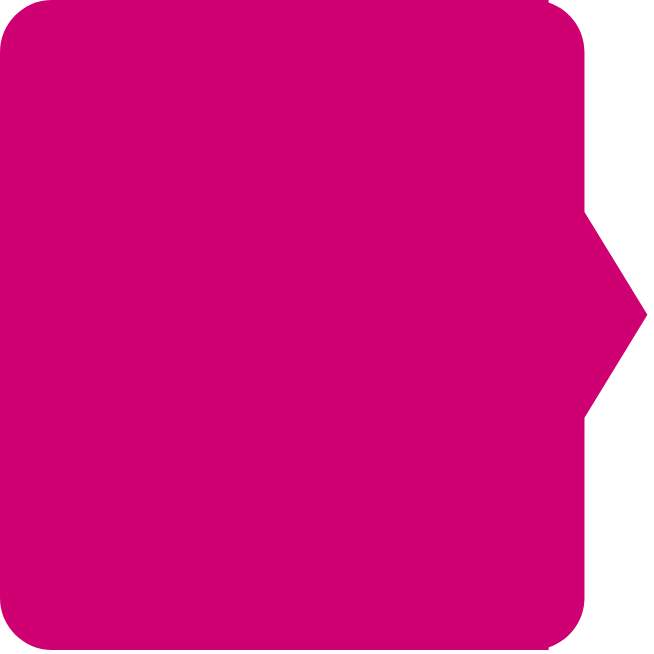 Students can apply for a student bank account from one bank, and with that they usually offer perks such as an amazon voucher or railcard. 

Most student bank accounts also offer an overdraft at 0% interest. 

Check out student discount websites and apps!

Look out for student weeks in your city/university.
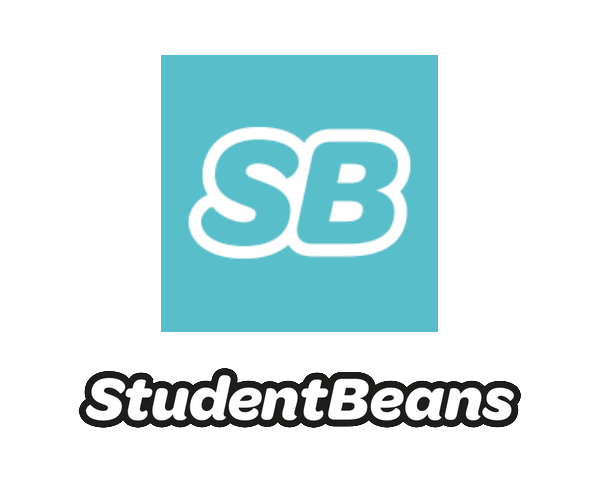 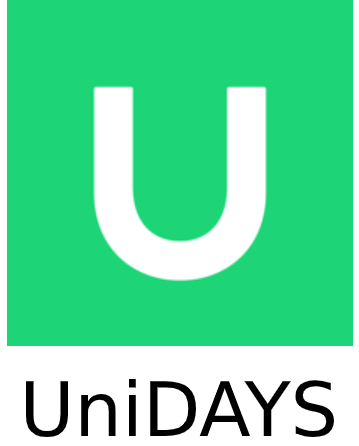 [Speaker Notes: Type your notes]
Applying for 
Student Finance
[Speaker Notes: Type your notes]
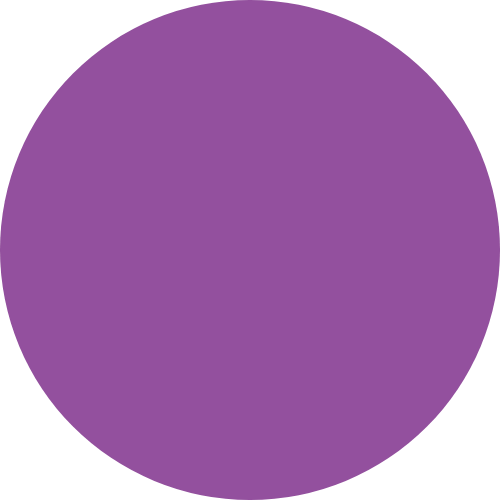 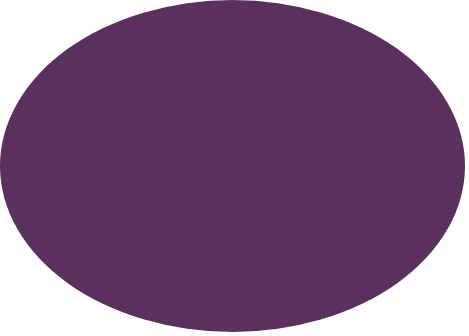 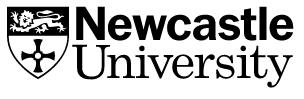 How to apply
Create an account
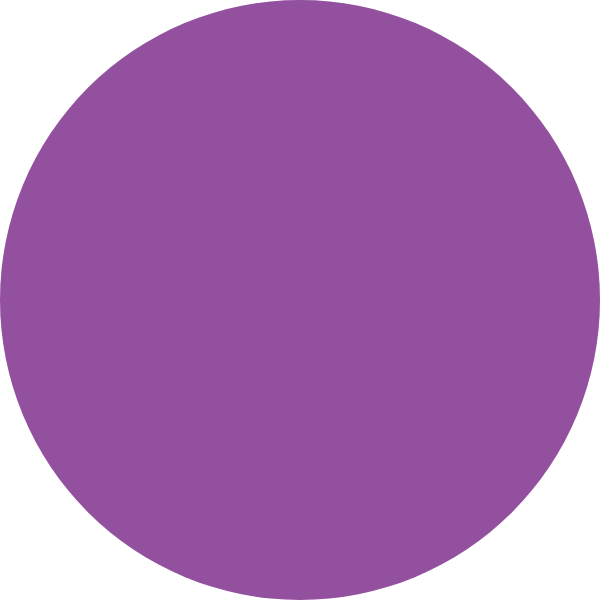 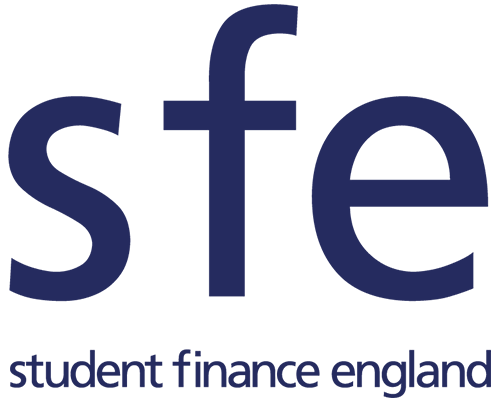 Usually, within 6 weeks you'll get a loan declaration in the post - sign and return it
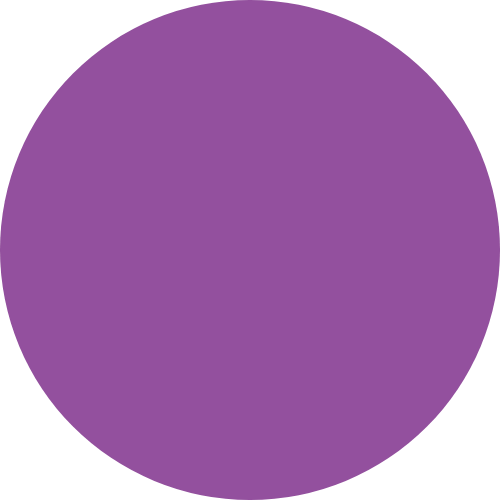 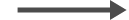 Login and complete the online application form
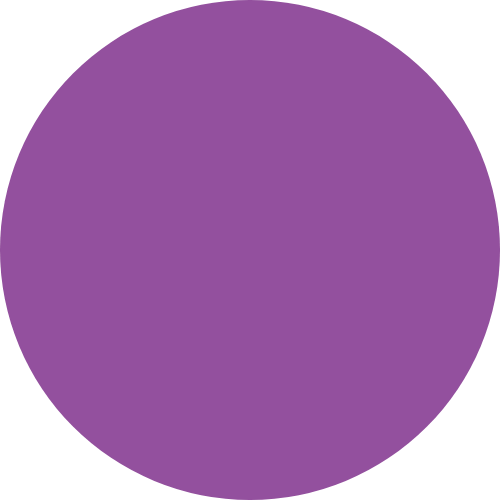 You may be asked to send in proof of identity
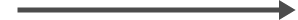 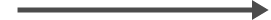 [Speaker Notes: Type your notes]
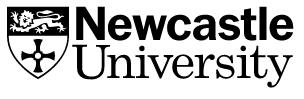 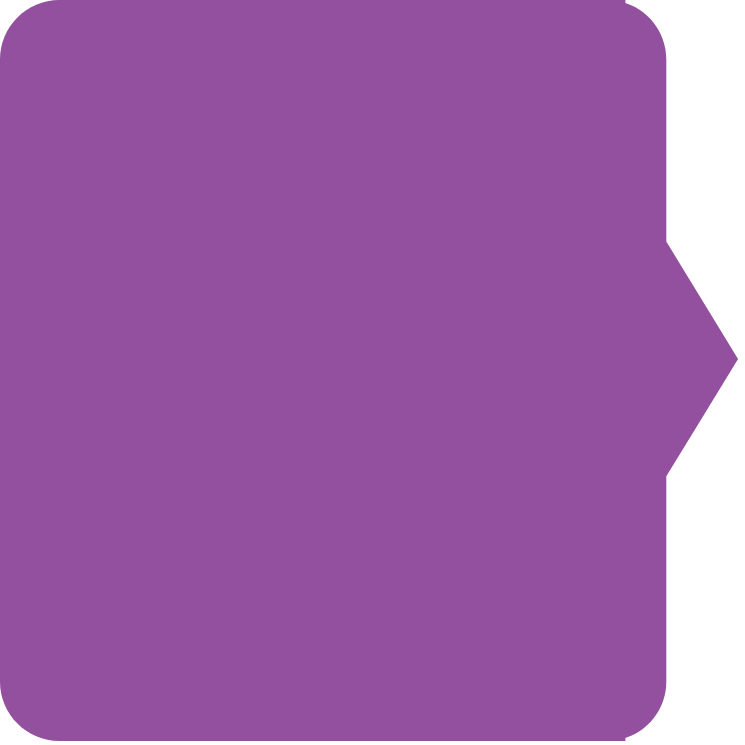 When to apply
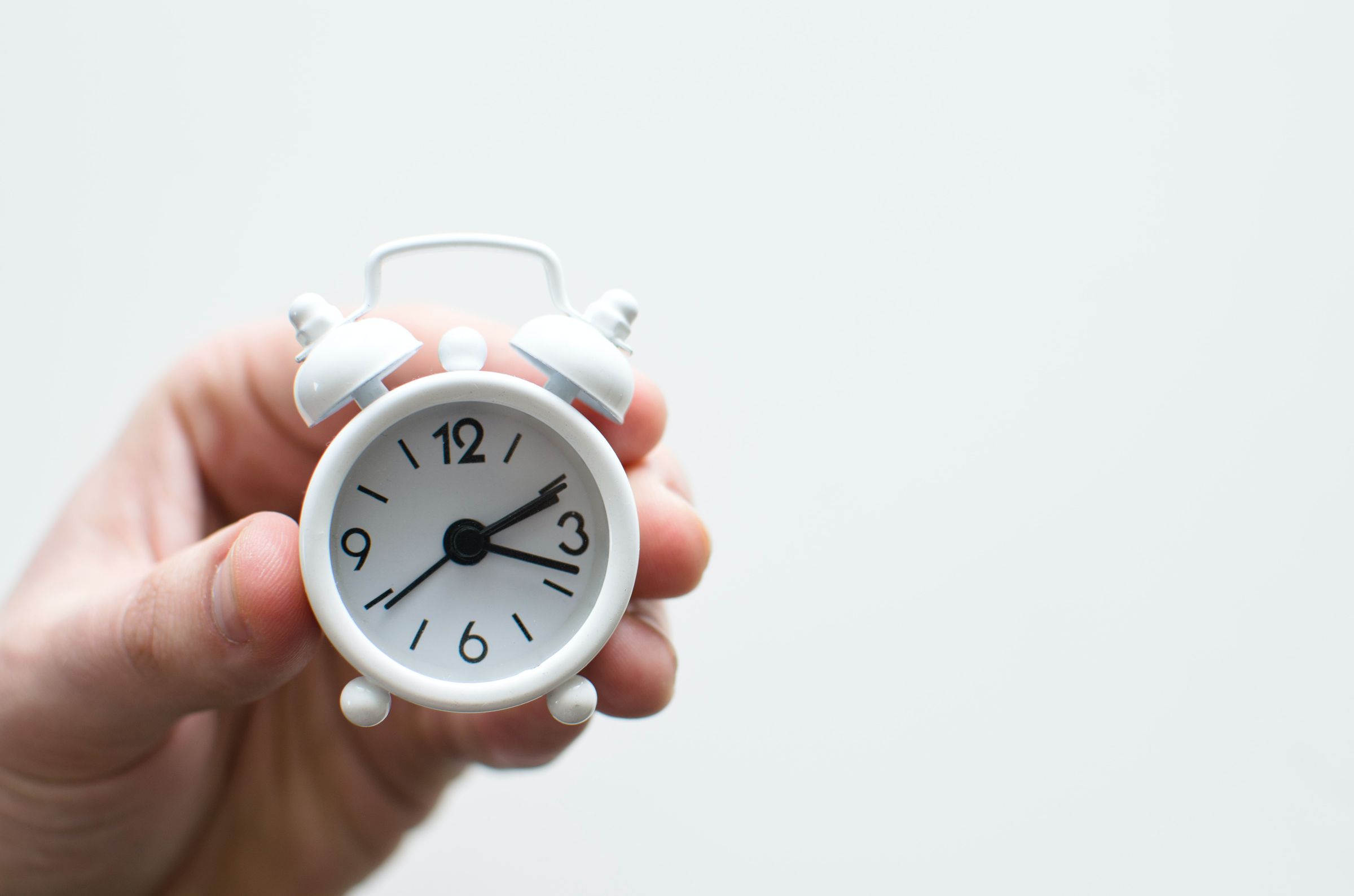 To get your funding in time for the start of the academic year, you must apply by:

End of May 2023: New (September 2023) students

End of June 2023: Continuing students
Apply at: www.gov.uk/student-finance
[Speaker Notes: Type your notes]
Repayment
[Speaker Notes: Type your notes]
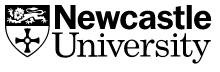 Repayment
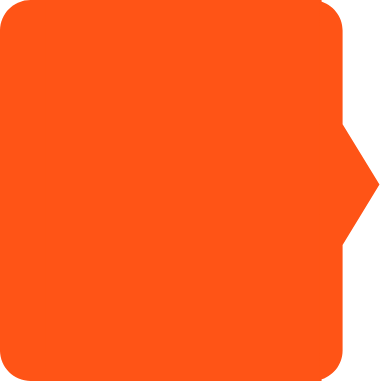 Repayment Amounts
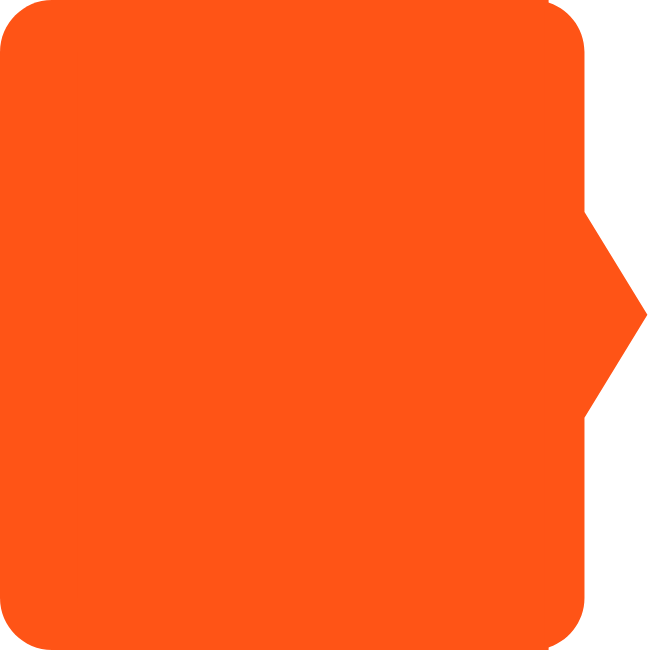 E.g. Earn £28,800 a year (£2,400 a month)

That is £126 over the threshold (monthly income)

9% of 126 = £11/month
Pay nothing back until you earn over  £27,295 per year (£2,274 a month)

Repayment deducted directly from salary at 9% of anything earned over £27,295

Repayment based on what you earn, not what you owe

Written off after 30 years
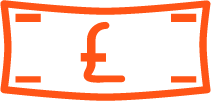 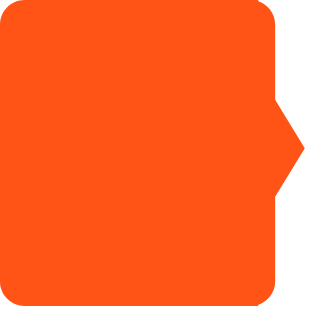 Interest Rates
You pay interest from the first loan installment until the loan is 
paid off in full OR written off
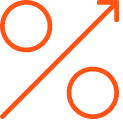 [Speaker Notes: Type your notes]
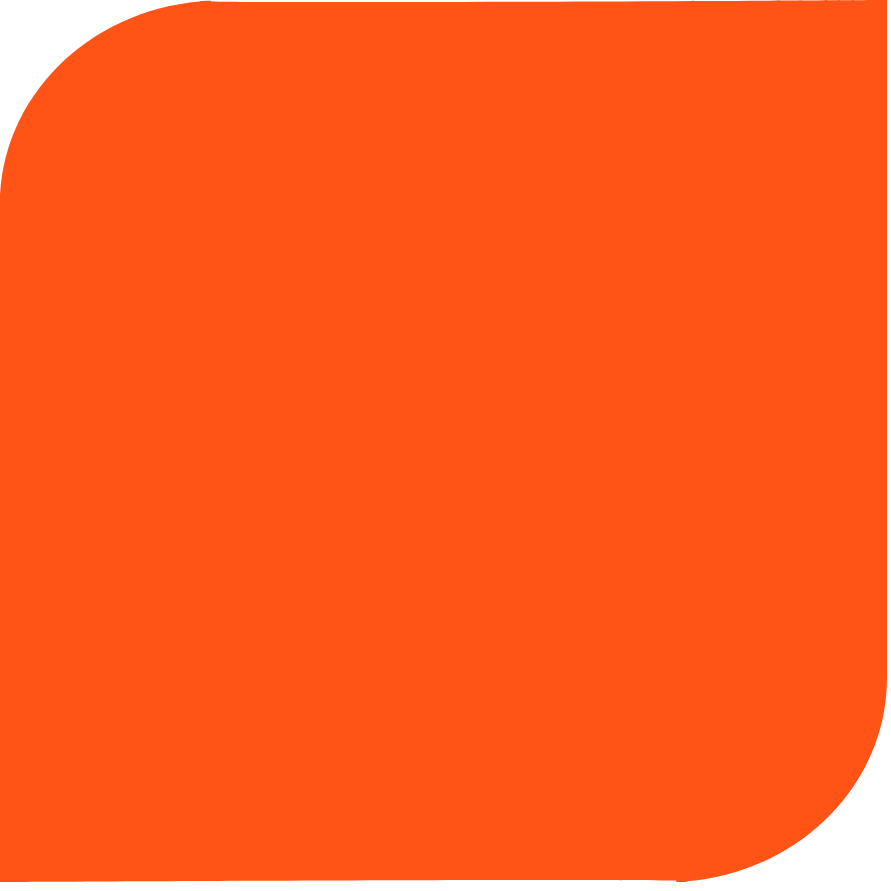 Interest explained
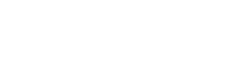 Whilst Studying: Interest is 4.5%

After studying: This rate applies until the 5 April after you finish or leave your course, or for the first 4 years of your course if you’re studying part-time, unless the RPI changes.

After that, your interest rate depends on your income in the current tax year.

£27,295 or less = Just RPI

£27,296 to £49,130 = RPI plus up to 3%

Over £49,130 = RPI plus 3%

However, the interest rate is currently capped until 28 February 2023 due to inflation. Interest rates on Plan 2 loans will not go above 6.5% while the cap is in place.
[Speaker Notes: Type your notes]
Financial Support at Newcastle
[Speaker Notes: Type your notes]
Support at Newcastle
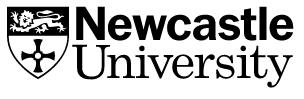 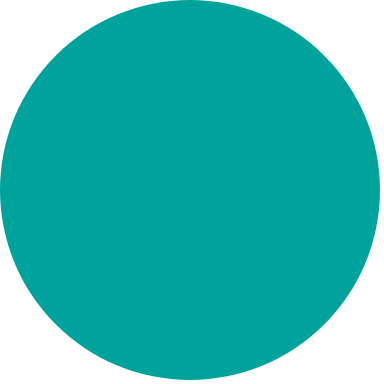 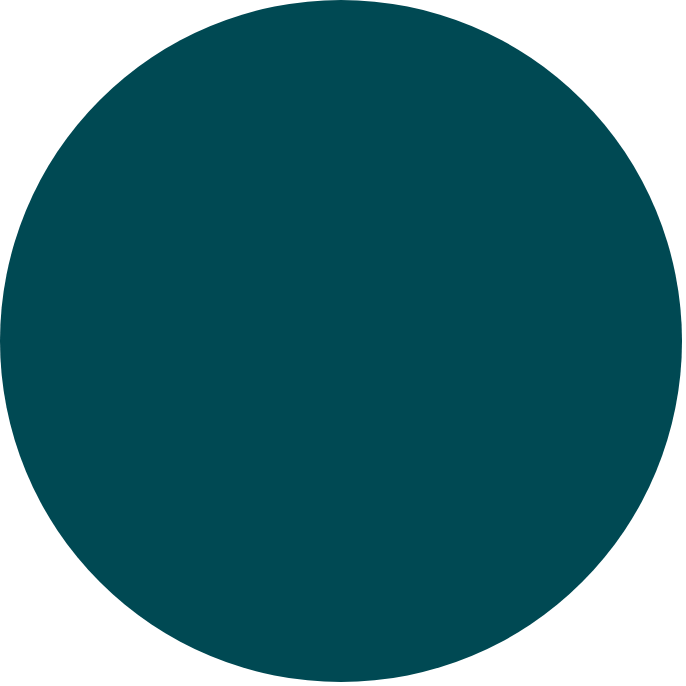 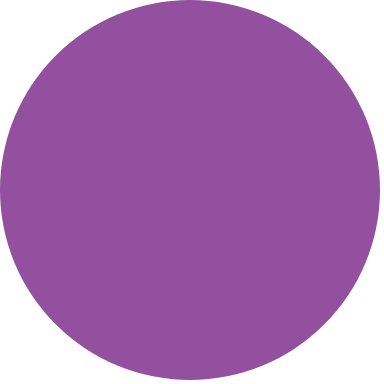 Opportunity scholarship
Bursaries and Scholarships
Subject-specific scholarship
Non-repayable grant from your university

Newcastle University is investing £32 million in its scholarships over the next five years

Check university websites to see what you could be entitled to
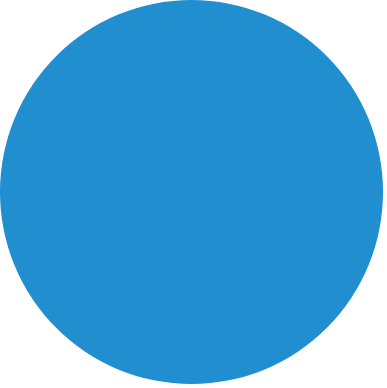 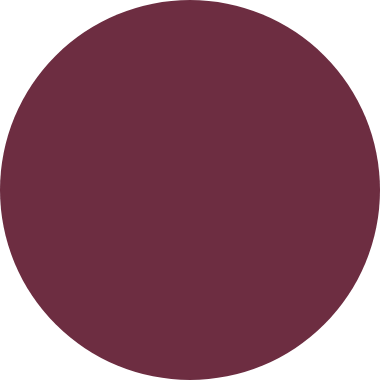 Sports scholarship
Sanctuary Scholarship
[Speaker Notes: Type your notes]
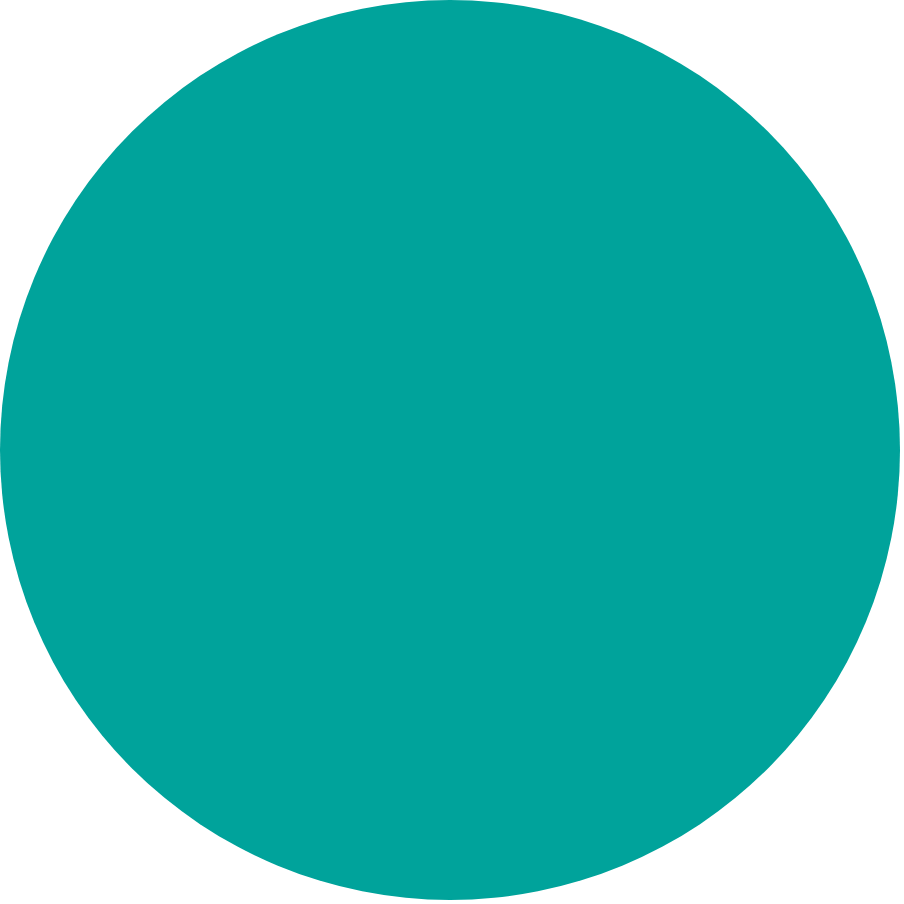 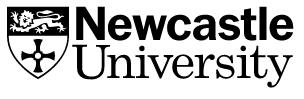 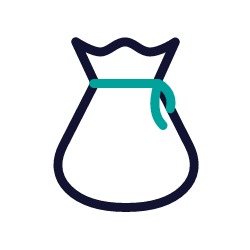 Opportunity Scholarship
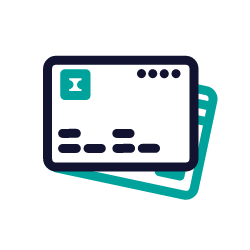 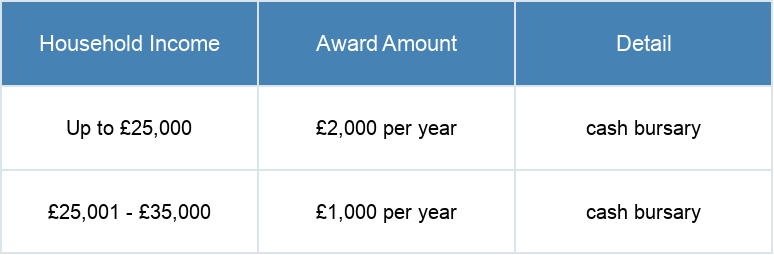 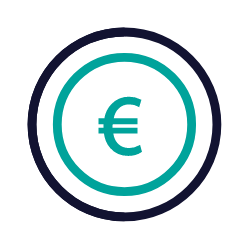 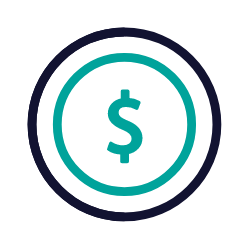 In your Student Finance Application, tick the box to share information with your university

If you're eligible, you will automatically be awarded the scholarship
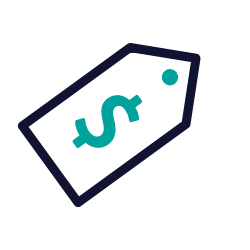 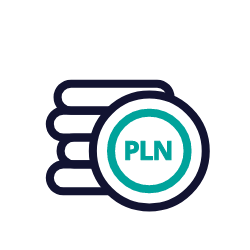 [Speaker Notes: Type your notes]
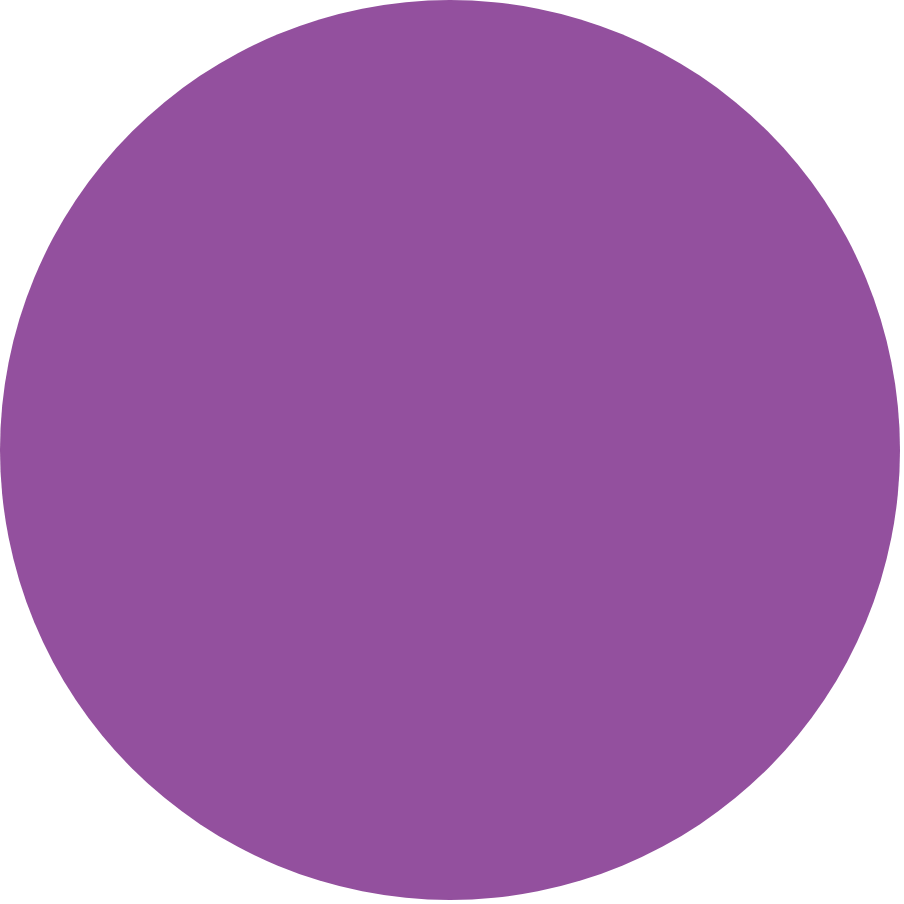 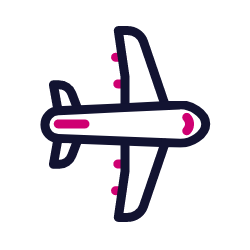 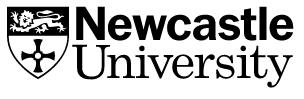 Subject-specific Scholarship
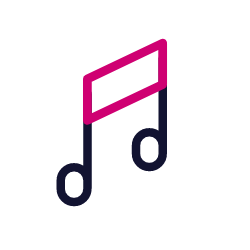 Subject specific scholarships worth up to £5,000 per year:
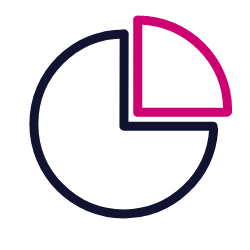 Engineering
Mathematics and Statistics 
Natural & Environmental Sciences 
Physics 
Science, Technology, Engineering and Mathematics subjects (STEM) 
Music
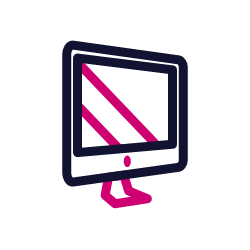 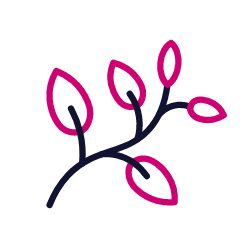 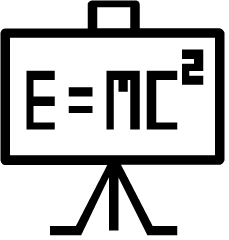 www.ncl.ac.uk/undergraduate/fees-funding/scholarships-bursaries/
[Speaker Notes: Type your notes]
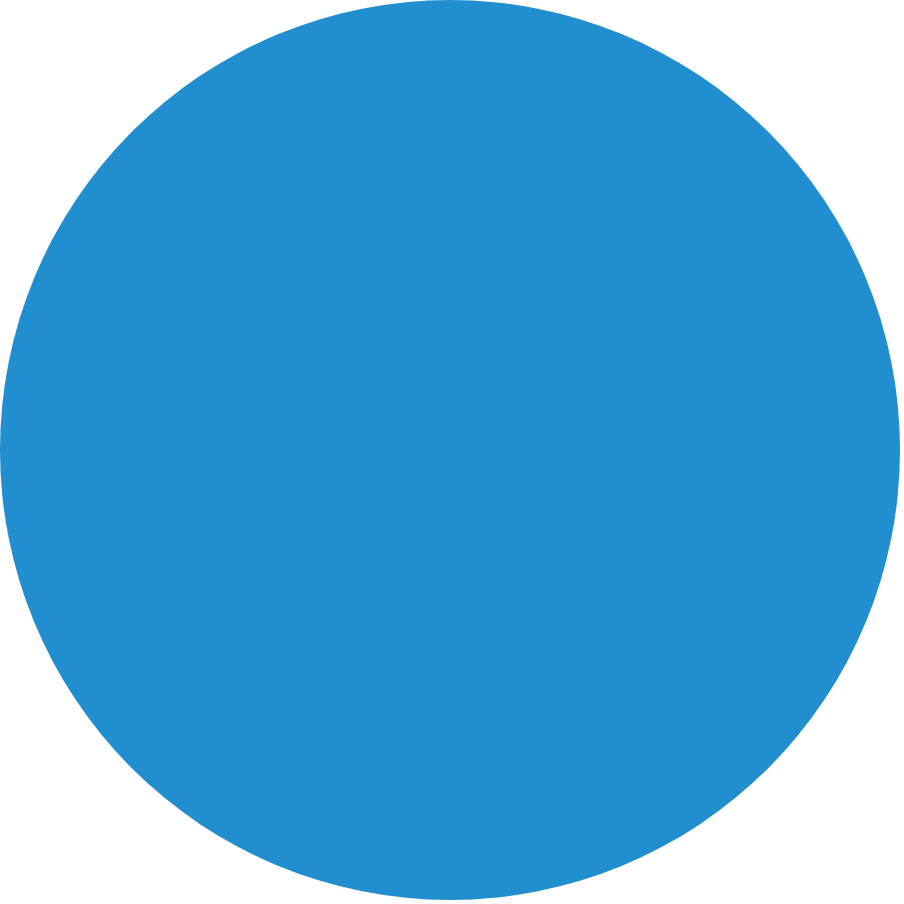 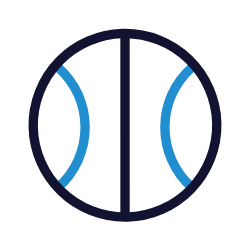 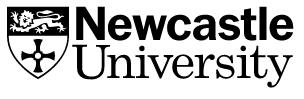 Sports Scholarship
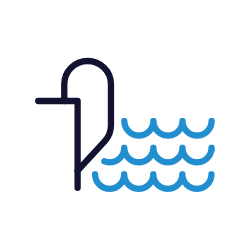 Regional/National/International standard within the last 12 months. 

Allocated on case-by-case basis: Up to £10,000

Students should be part of a National Governing Body Performance Squad or equivalent.

Email: performance.sport@ncl.ac.uk
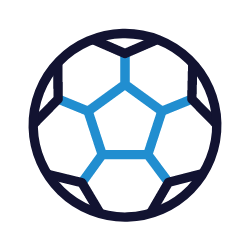 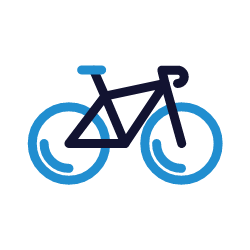 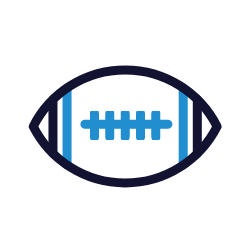 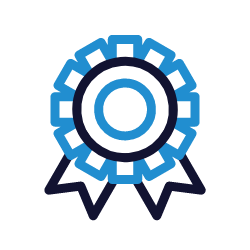 [Speaker Notes: Type your notes]
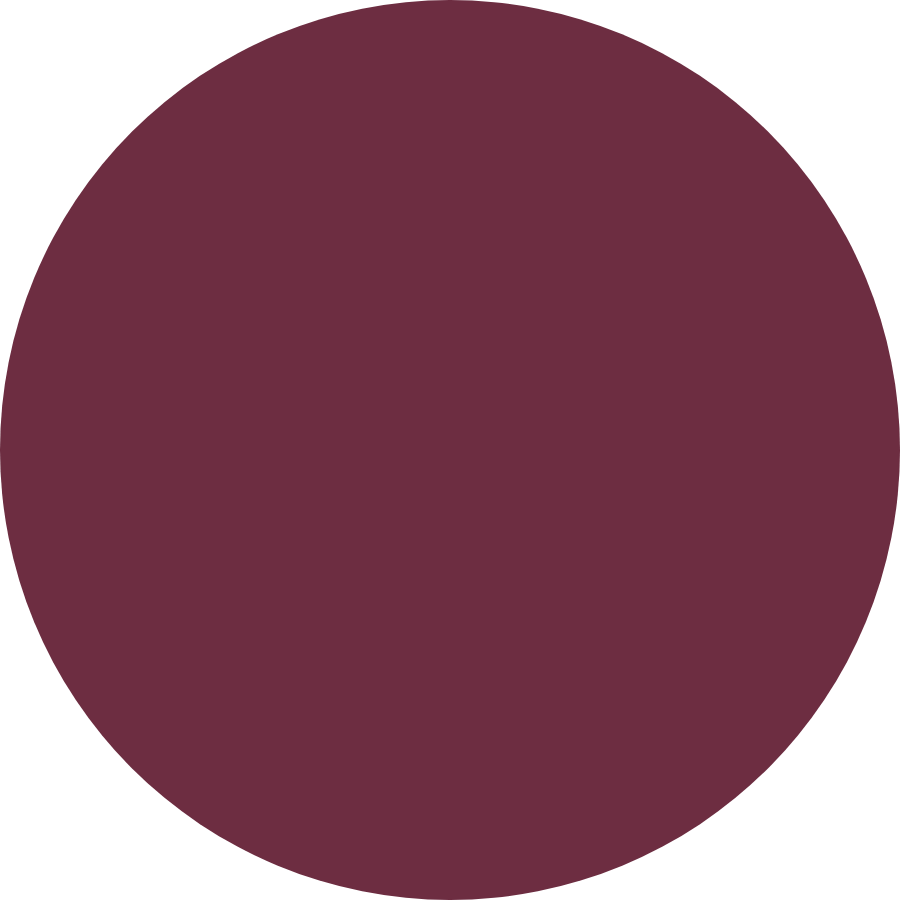 Sanctuary Scholarship
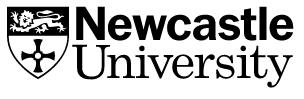 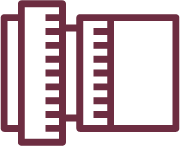 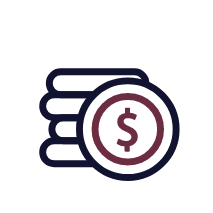 Applicants can receive full tution fees and living expenses paid for (commences September 2023)
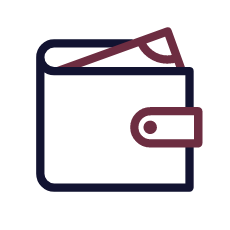 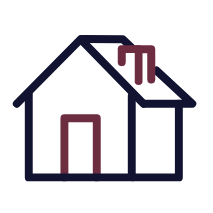 The following cateorgories of applicants can apply under this scheme:
Asylum Seekers
Children of asylum seekers and unaccompanied asylum-seeking children (ed children migrants under 18)
Applicants with refugee status (ineligible for Student Finance government funding
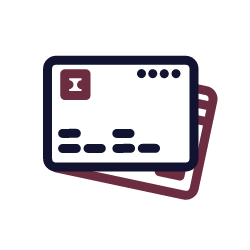 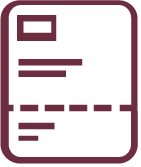 www.ncl.ac.uk/undergraduate/fees-funding/scholarships-bursaries/sanctuary/
[Speaker Notes: Type your notes]
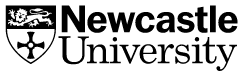 Budgeting
Understanding the cost of living is an important part of university life. 

The average living costs for a student in the UK is £1,112.50 per month, so budgeting is a crucial part of undergraduate life. 

A lot of the living costs associated with student life are typically lower in the UK's northern cities, meaning your money will go further.
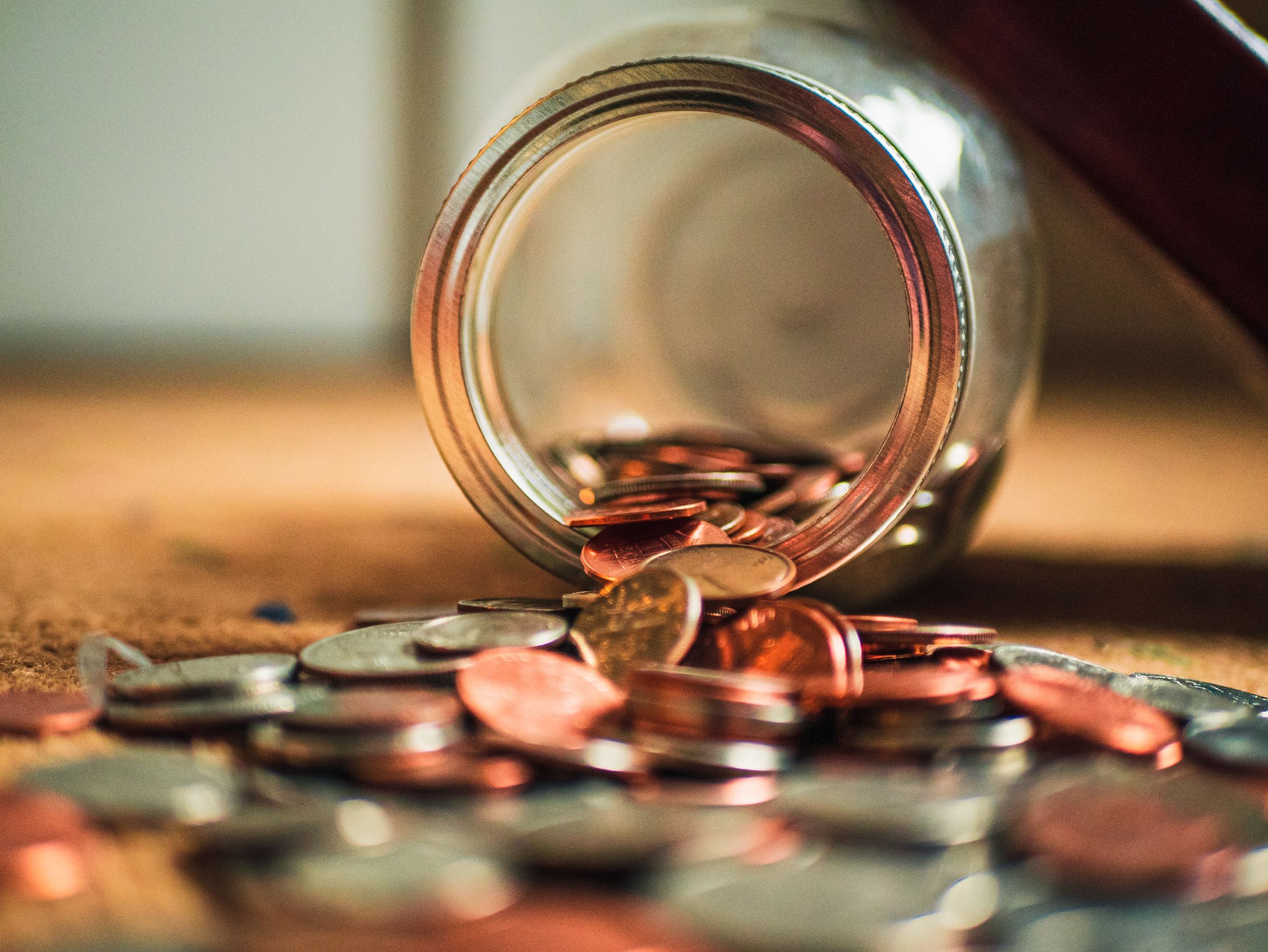 [Speaker Notes: Type your notes]
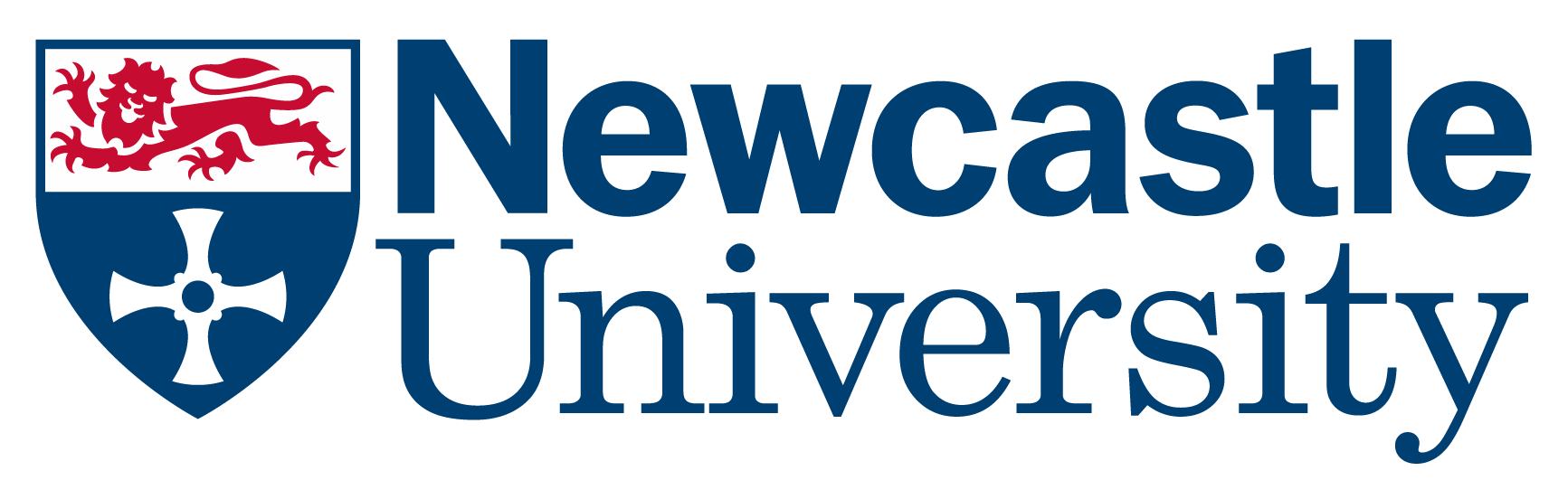 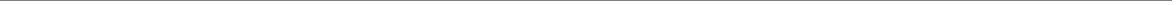 Tell us what you think..
 
We'd love to hear what you thought of today's session and in return, you'll be entered into a prize draw to win some Newcastle University branded goodies!
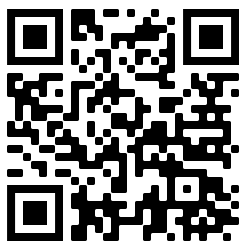 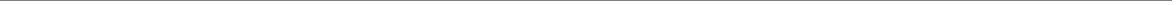 From Newcastle. For the world.
[Speaker Notes: Type your notes]
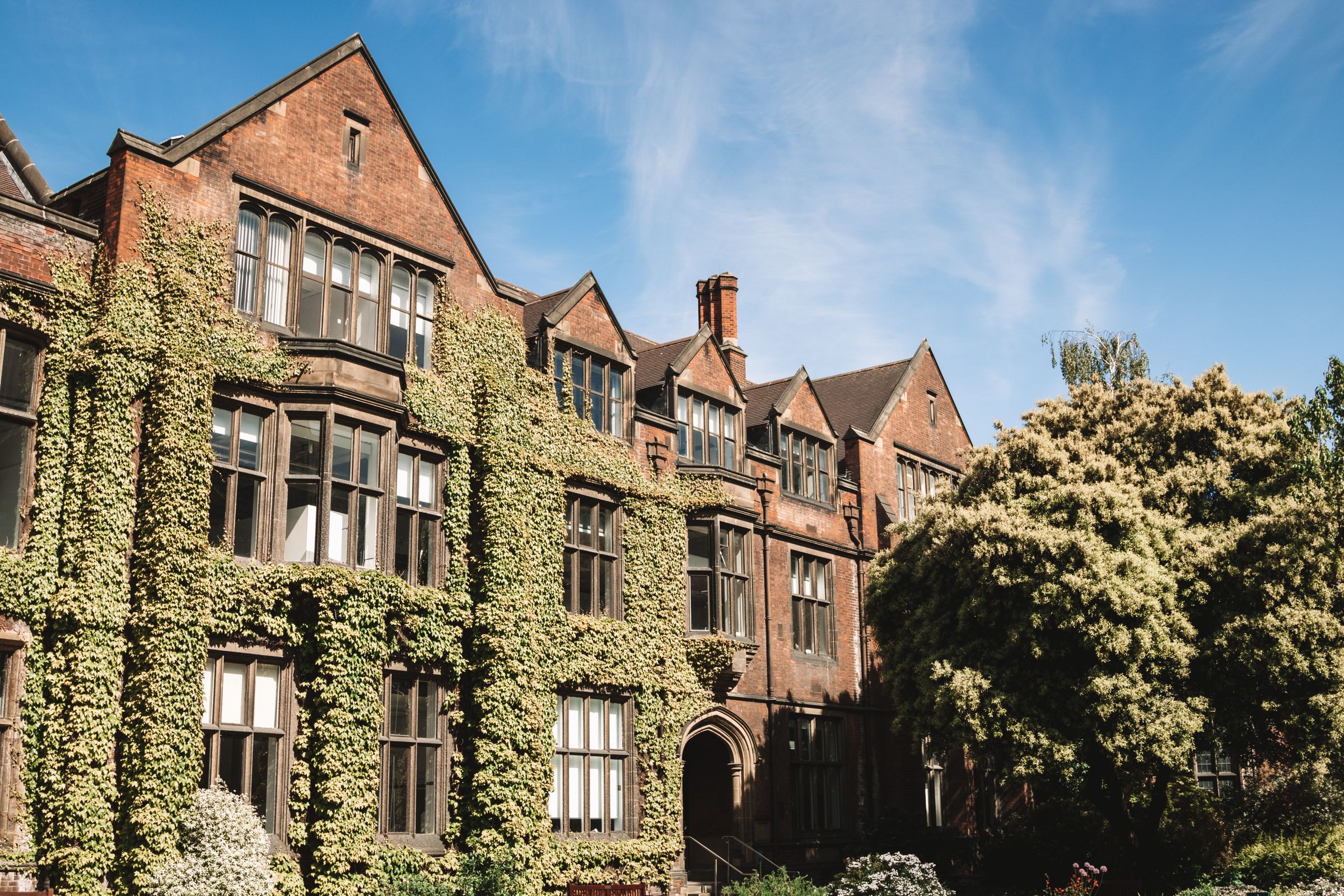 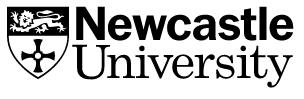 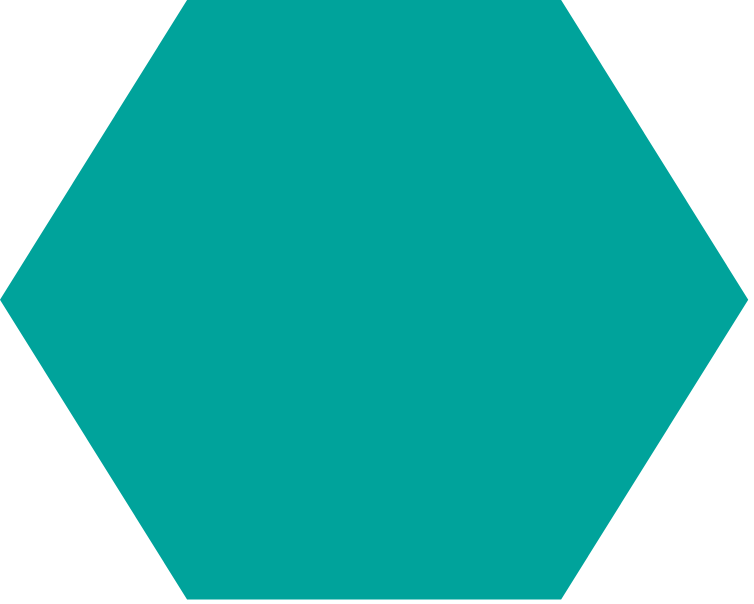 Thank you for listening.

Any Questions?
[Speaker Notes: Type your notes]